5 August 2023
The indefinite integral of the composition of functions with the linear function ax + b
LO: Find the indefinite integral of the composition of functions with the linear function ax + b.
Indefinite integrals
Find the indefinite integral
Expand
Integrate each term
Indefinite integrals
Find the indefinite integral
Separating terms
Simplifying
Integrating each term
, x > 0
Indefinite integrals
Find the indefinite integral
Indefinite integrals
Now we look at indefinite integrals of functions that are compositions with the linear function ax + b
Indefinite integrals
Find the indefinite integral
Simplifying
Indefinite integrals
Find the indefinite integral
Indefinite integrals
Find the indefinite integral
Apply the constant multiple rule
Indefinite integrals
Find the indefinite integral
Rewrite using rational exponents
Thank you for using resources from
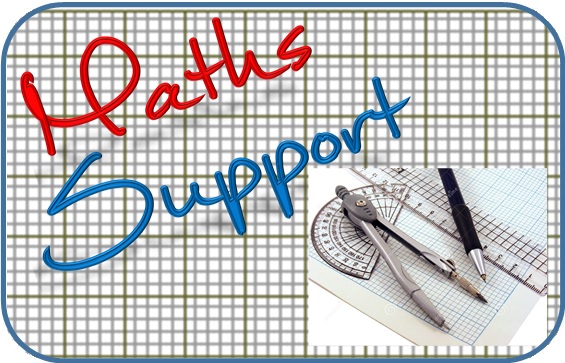 For more resources visit our website
https://www.mathssupport.org
If you have a special request, drop us an email
info@mathssupport.org